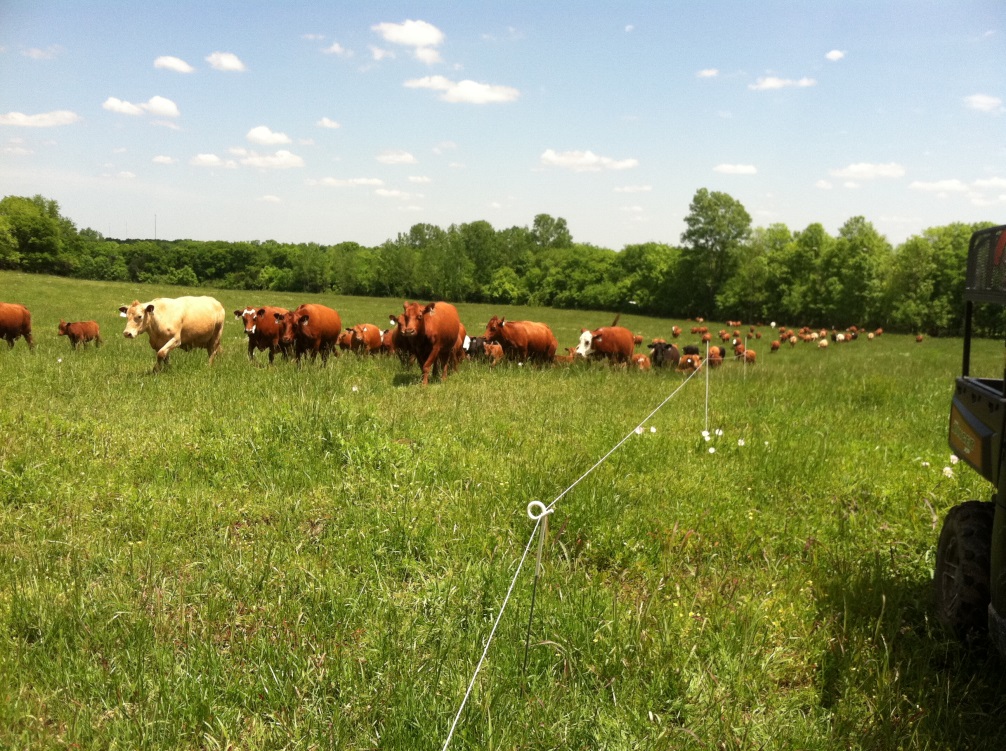 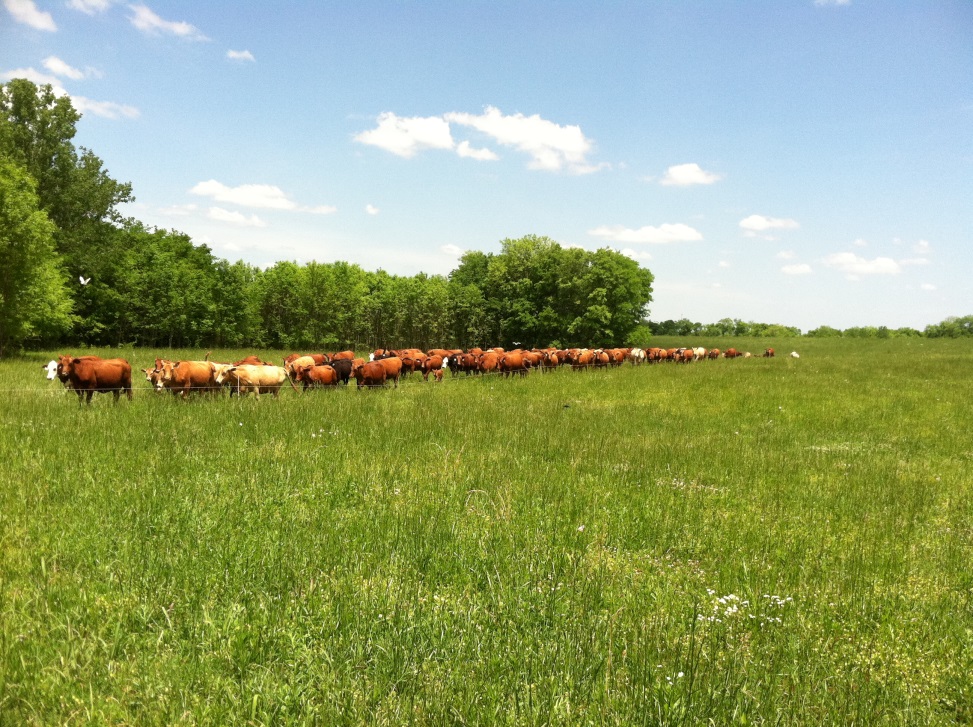 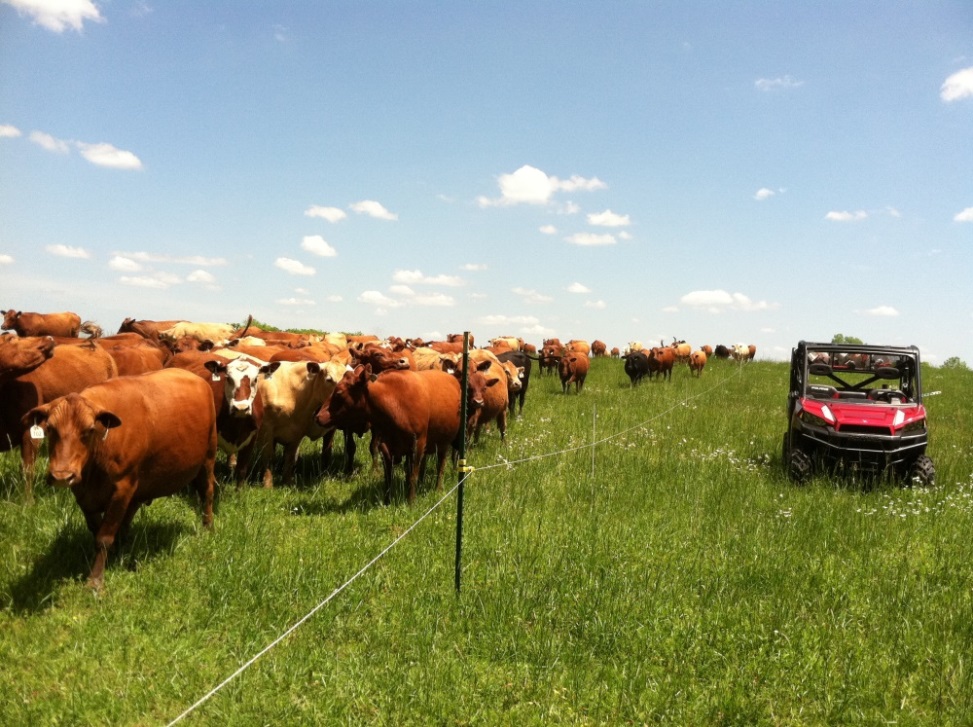 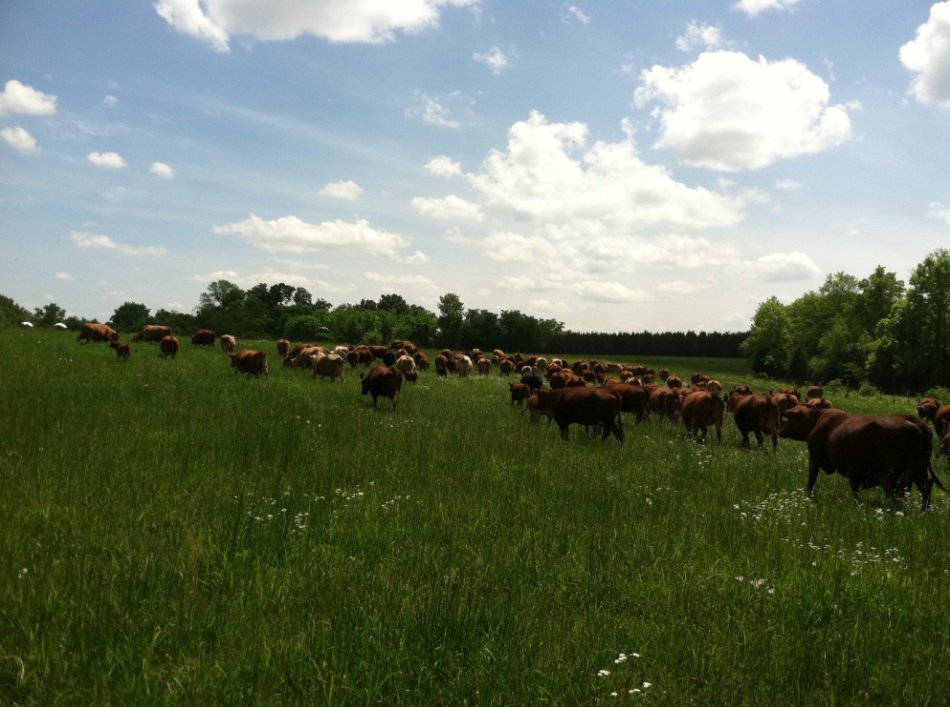 Slide Source: 
Allen Williams
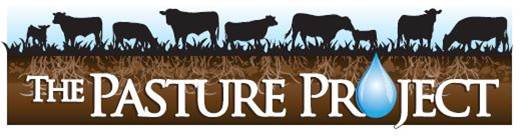